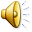 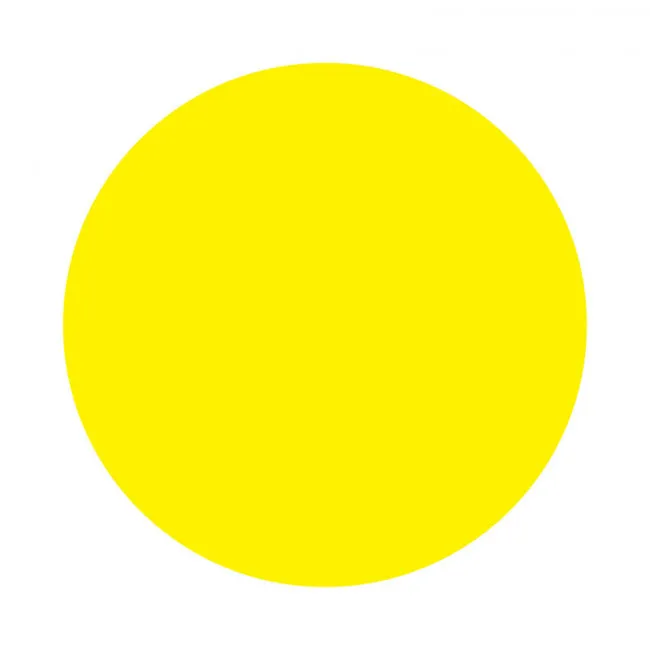 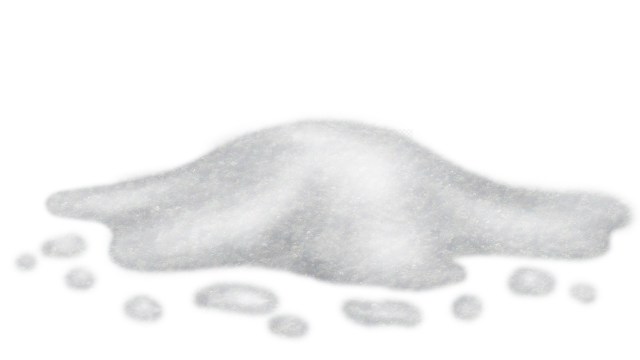 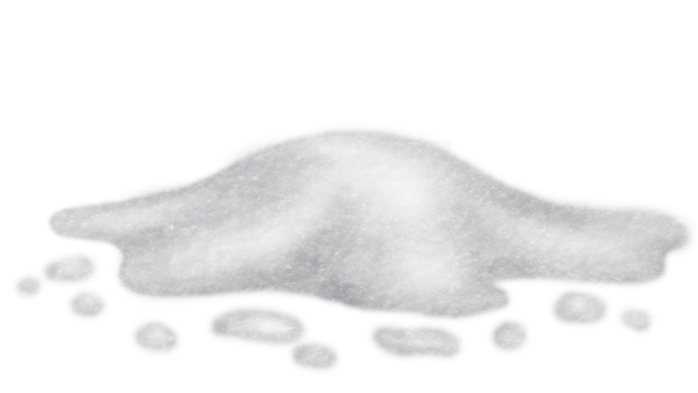 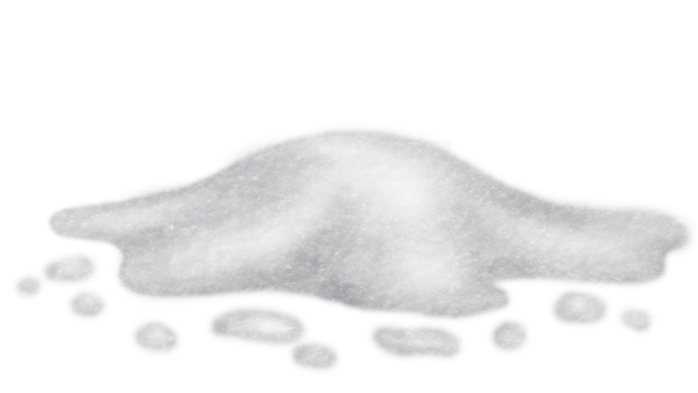 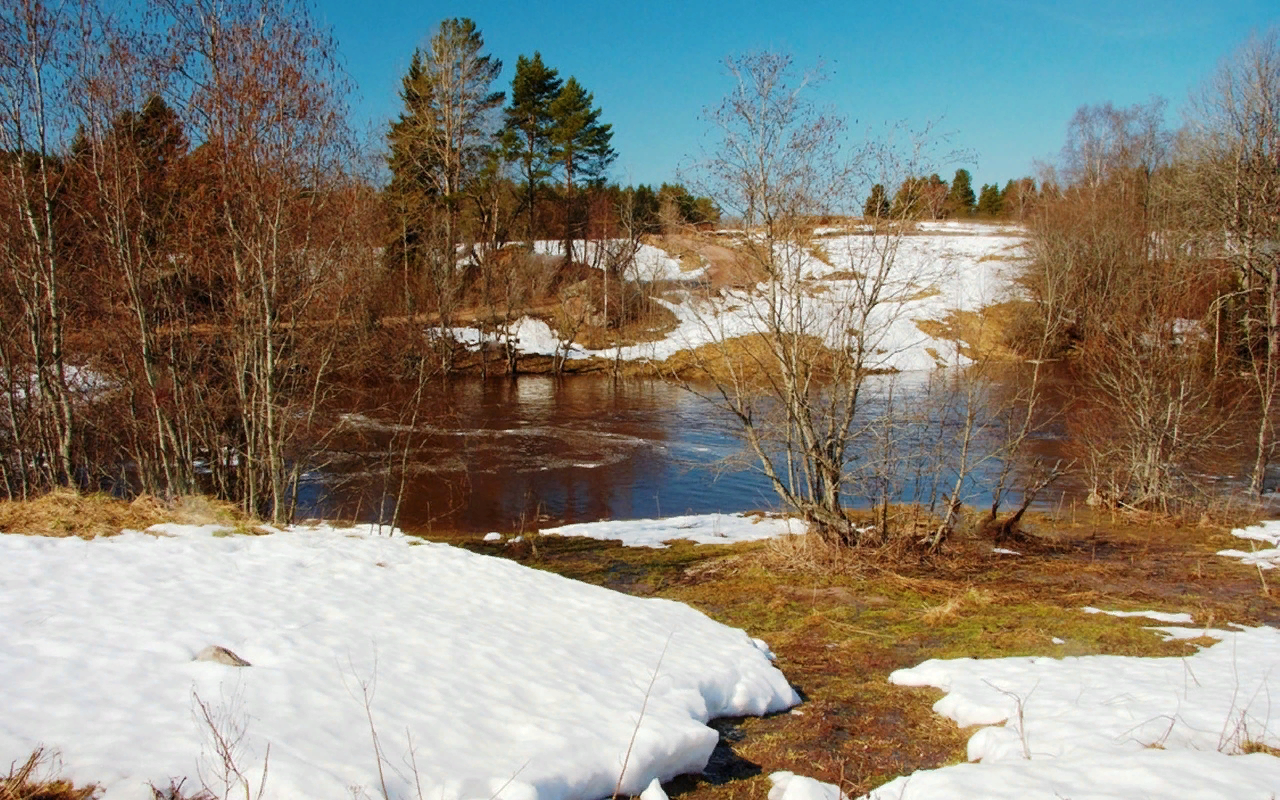 Тема урока: Изменение глаголов по временам.
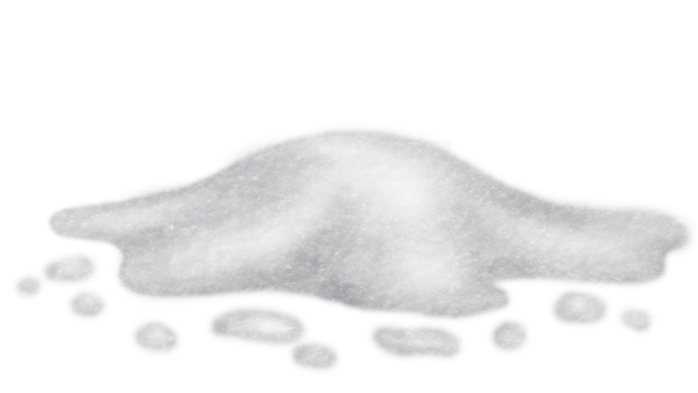 Вспомним:
Выясним:
Применим:
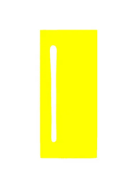 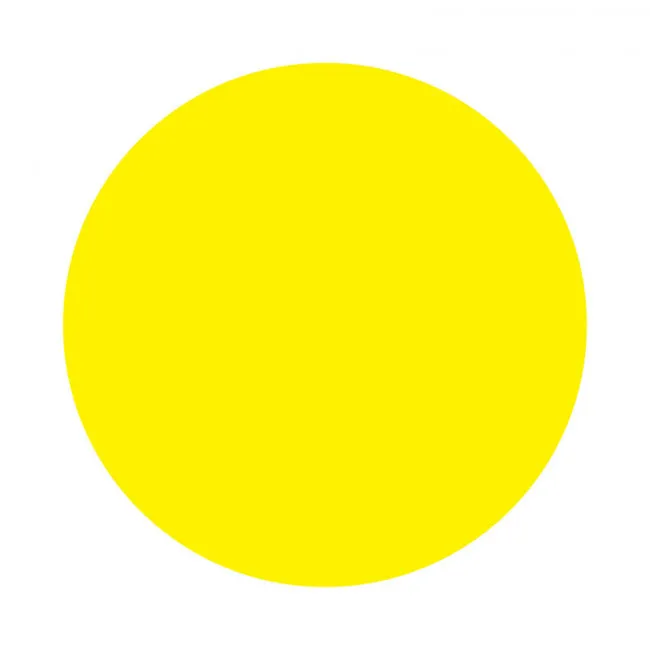 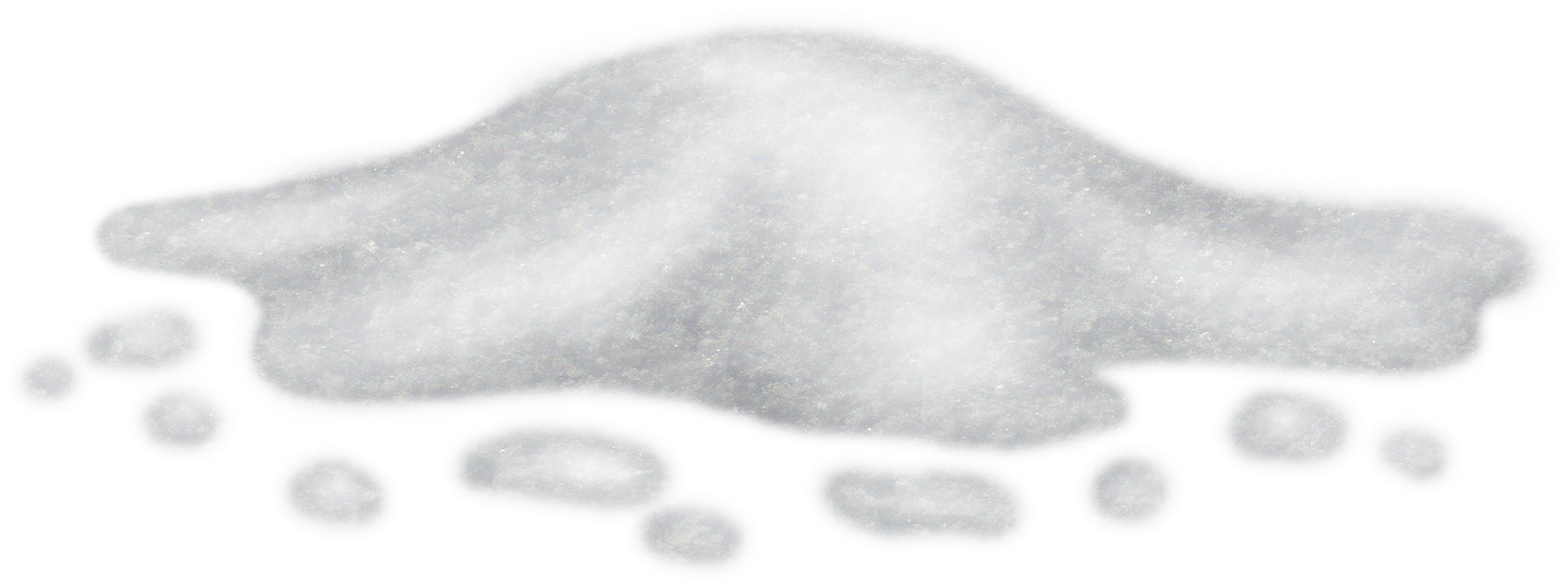 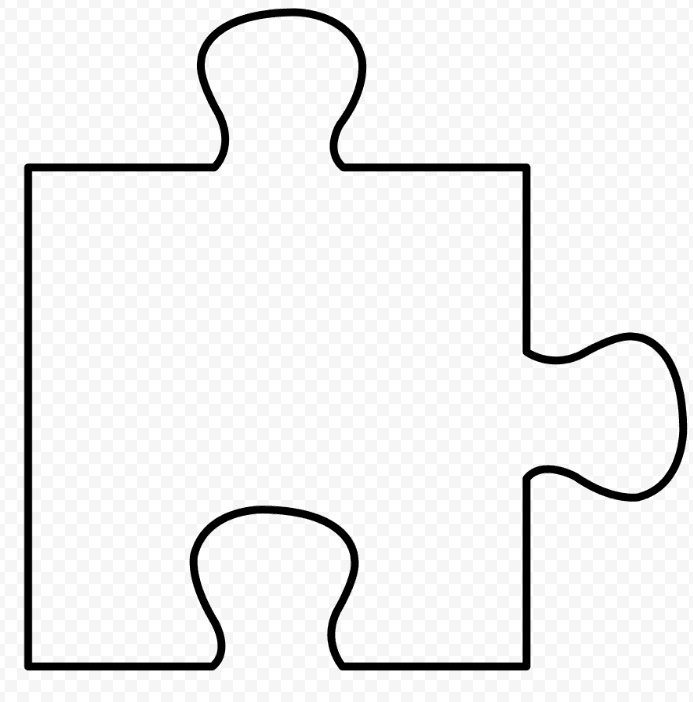 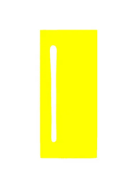 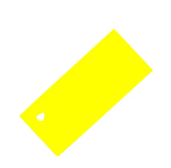 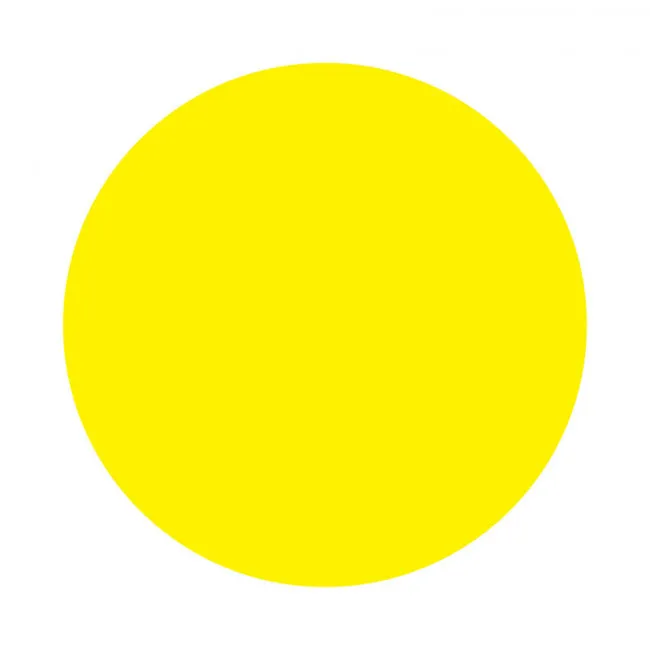 Выполните синтаксический разбор предложения.
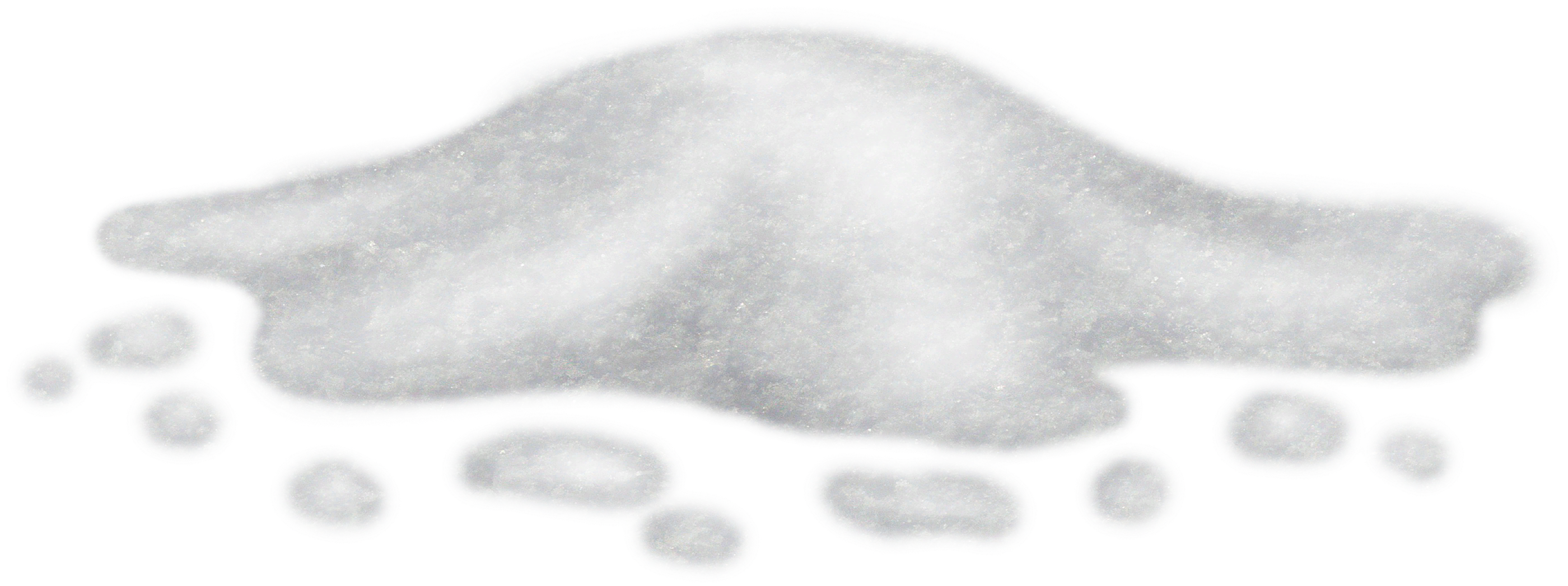 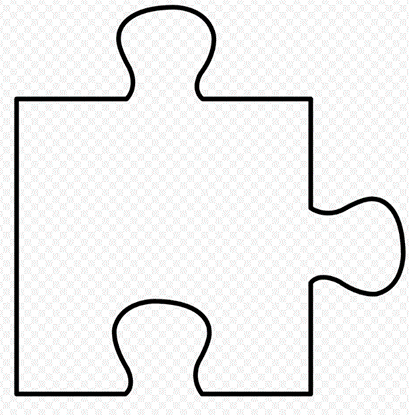 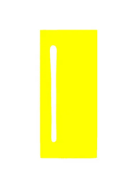 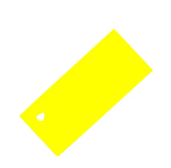 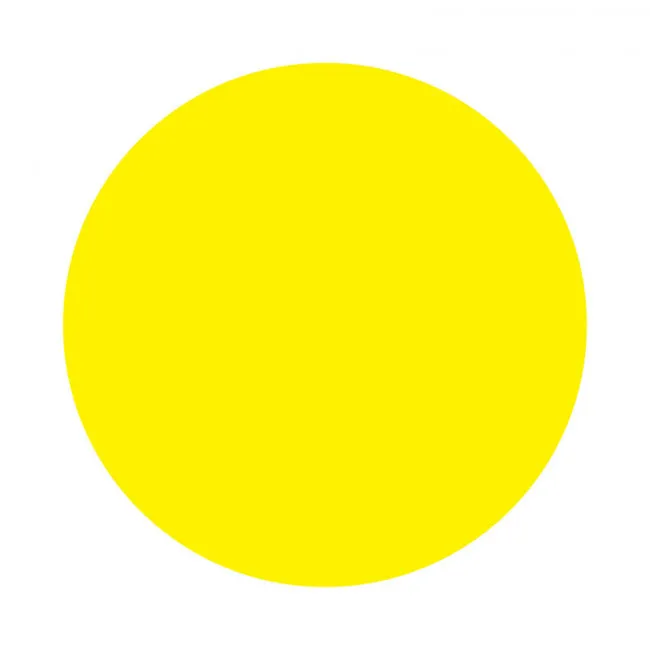 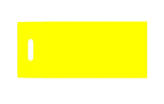 Д…журныйМ…роз…деждар…бота…бед
ДежурныйМ…роз…деждар…бота…бед
ДежурныйМороз…деждар…бота…бед
ДежурныйМорозОдеждаР…бота…бед
ДежурныйМорозОдеждаРабота…бед
ДежурныйМорозОдеждаРаботаОбед
Дежурный - Мороз - Одежда - Работа - Обед -
Дежурный - дежурить Мороз - Одежда - Работа - Обед -
Дежурный - дежурить Мороз - морозитьОдежда - Работа - Обед -
Дежурный - дежурить Мороз - морозитьОдежда - одеватьРабота - Обед -
Дежурный - дежурить Мороз - морозитьОдежда - одеватьРабота - работатьОбед -
Дежурный - дежурить Мороз - морозитьОдежда - одеватьРабота - работатьОбед - обедать
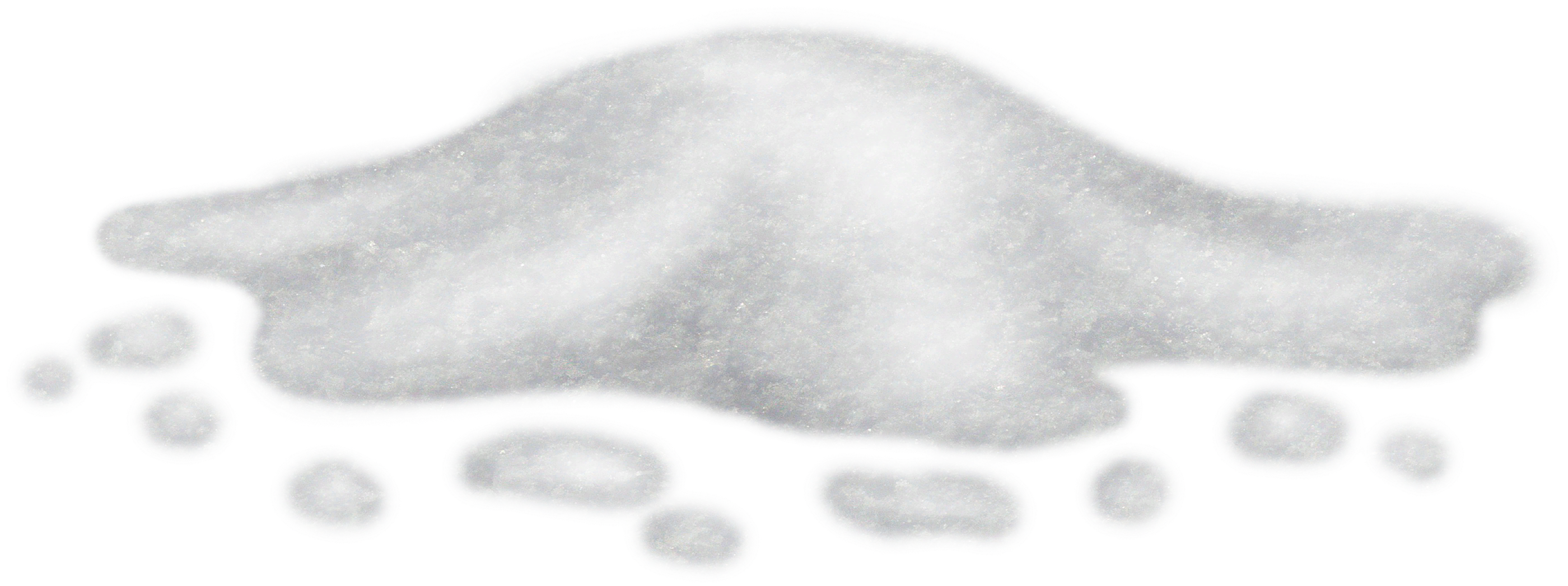 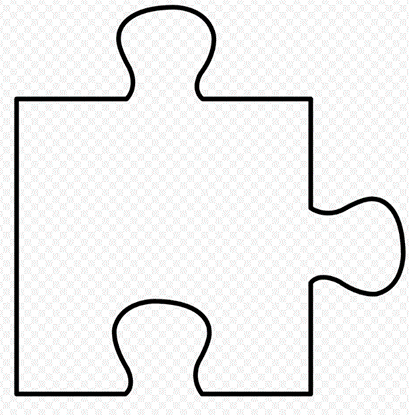 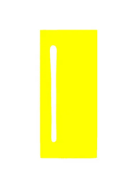 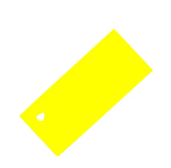 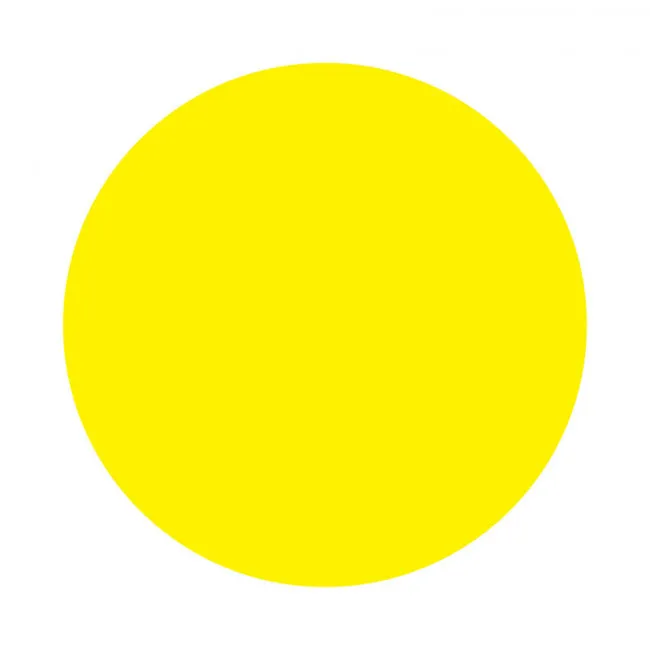 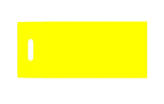 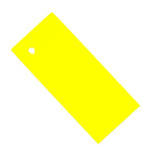 Измените глаголы по временам.
Дежурить – Морозить - Одевать - Работать - Обедать -
Измените глаголы по временам.
Дежурить – дежурю,  Морозить - Одевать - Работать - Обедать -
Измените глаголы по временам.
Дежурить – дежурю, дежурил,Морозить - Одевать - Работать - Обедать -
Измените глаголы по временам.
Дежурить – дежурю, дежурил, буду дежурить.Морозить - Одевать - Работать - Обедать -
Измените глаголы по временам.
Дежурить – дежурю, дежурил, буду дежурить.Морозить – морожу, Одевать - Работать - Обедать -
Измените глаголы по временам.
Дежурить – дежурю, дежурил, буду дежурить.Морозить – морожу, морозил, Одевать - Работать - Обедать -
Измените глаголы по временам.
Дежурить – дежурю, дежурил, буду дежурить.Морозить – морожу, морозил, буду морозить.Одевать - Работать - Обедать -
Измените глаголы по временам.
Дежурить – дежурю, дежурил, буду дежурить.Морозить – морожу, морозил, буду морозить.Одевать – одеваю, Работать - Обедать -
Измените глаголы по временам.
Дежурить – дежурю, дежурил, буду дежурить.Морозить – морожу, морозил, буду морозить.Одевать – одеваю, одевал,Работать - Обедать -
Измените глаголы по временам.
Дежурить – дежурю, дежурил, буду дежурить.Морозить – морожу, морозил, буду морозить.Одевать – одеваю, одевал, буду одевать.Работать - Обедать -
Измените глаголы по временам.
Дежурить – дежурю, дежурил, буду дежурить.Морозить – морожу, морозил, буду морозить.Одевать – одеваю, одевал, буду одевать.Работать – работаю, работал, буду работать.Обедать – обедаю, обедал, буду обедать.
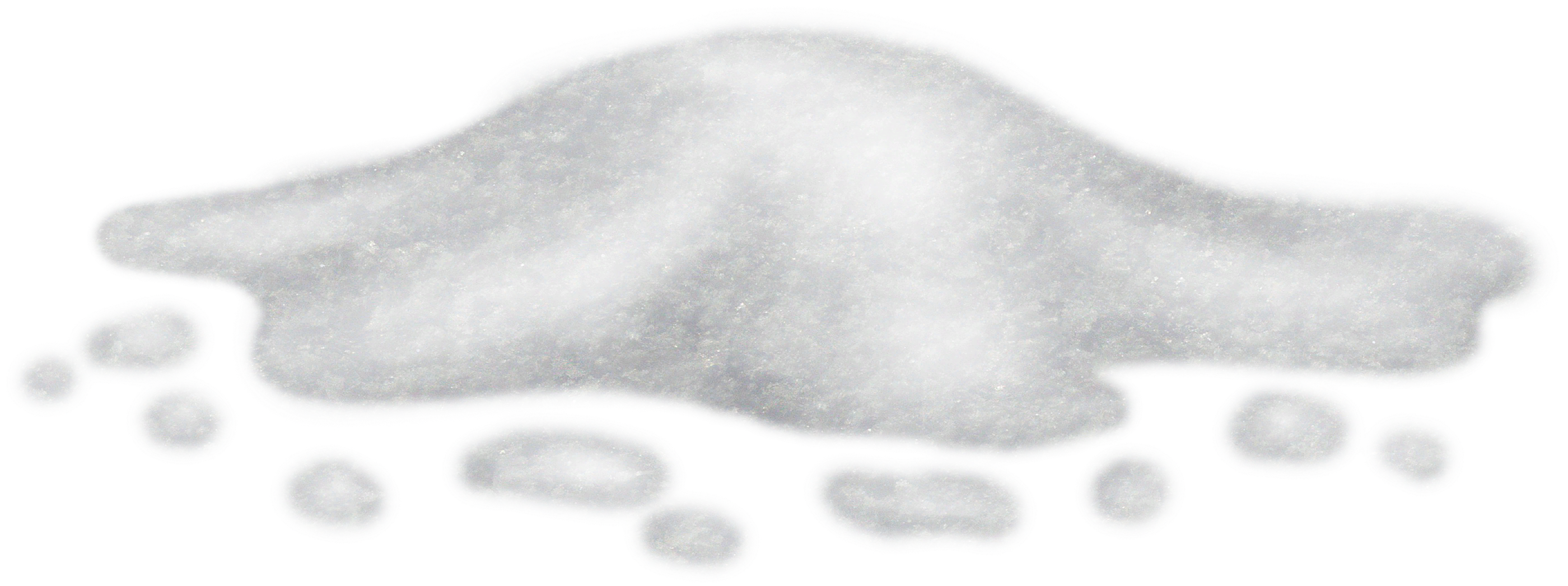 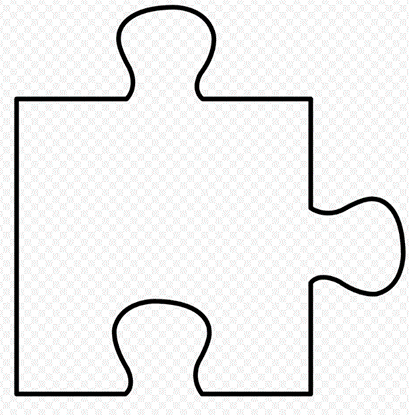 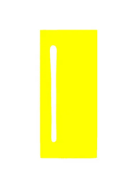 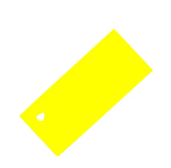 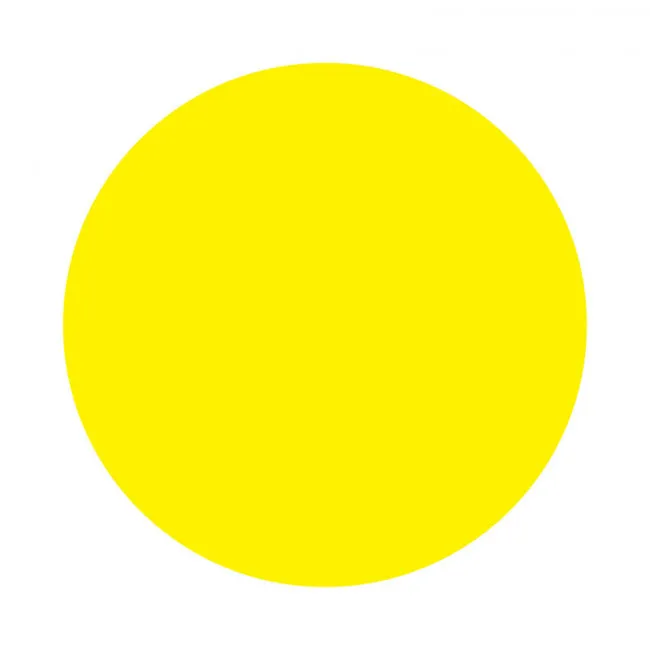 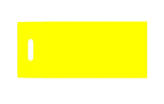 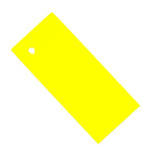 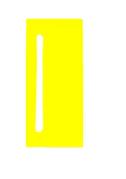 Спишите. Определите время глаголов.
Шумит, прочитает, звонить, летала, позвонить.
Шумит, прочитает, дуть, летала, подуть.
Шумит, прочитает, петь, летала, спеть.
Спишите. Определите время глаголов.
Шумит, прочитает, звонить, летала, позвонить.
Шумит, прочитает, дуть, летала, подуть.
Шумит, прочитает, петь, летала, спеть.
Спишите. Определите время глаголов.
Шумит, прочитает, звонить, летала, позвонить.
Шумит, прочитает, дуть, летала, подуть.
Шумит, прочитает, петь, летала, спеть.
Спишите. Определите время глаголов.
Шумит, прочитает, звонить, летала, позвонить.
Шумит, прочитает, дуть, летала, подуть.
Шумит, прочитает, петь, летала, спеть.
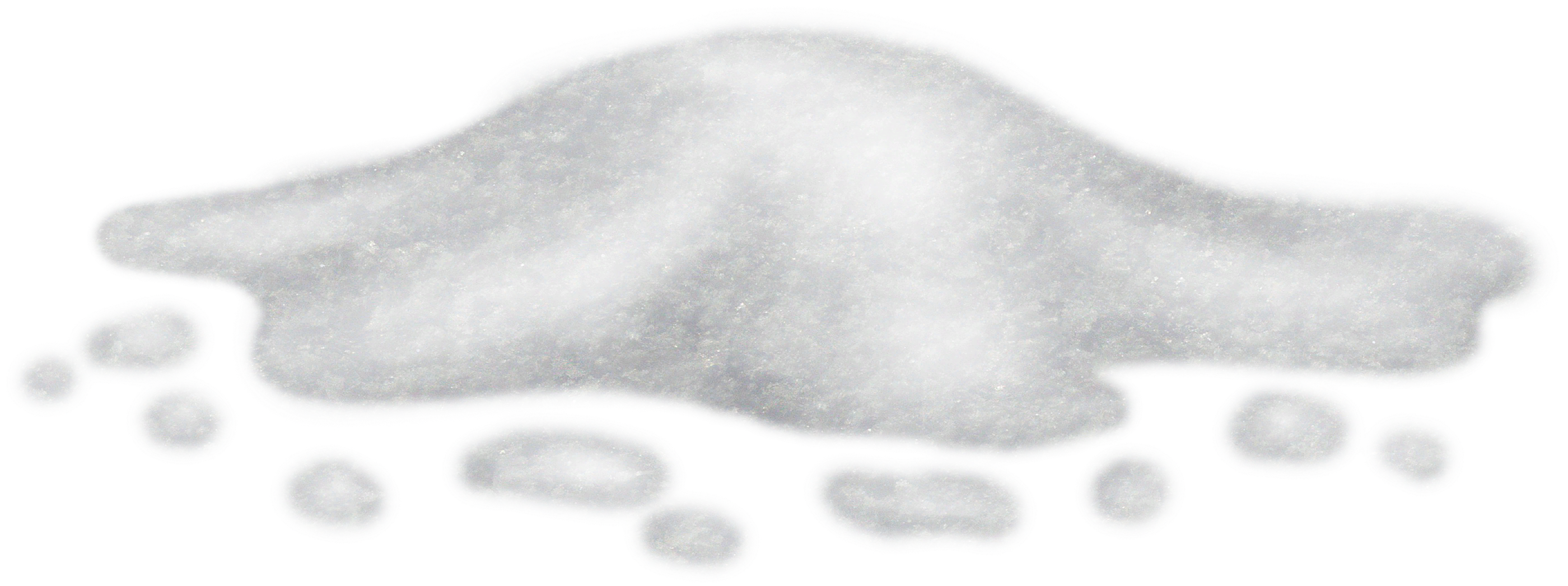 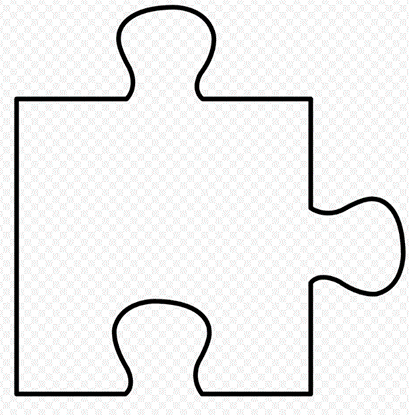 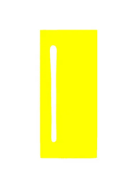 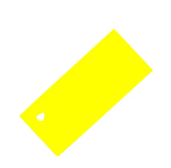 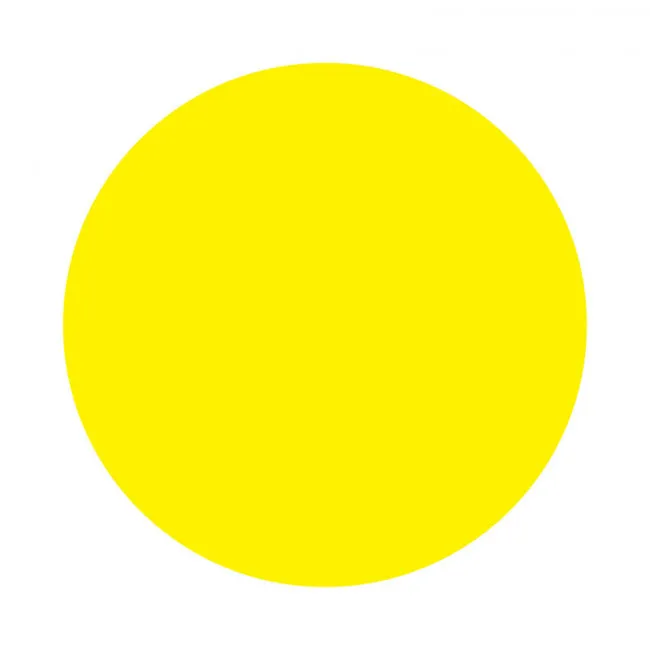 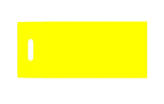 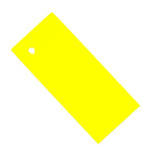 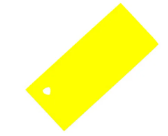 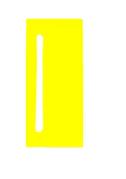 Работа в парах по плану.
План.
Измените глаголы по временам с помощью вопросов.
Заполните таблицу.
Сделайте вывод, какой глагол не имеет форму настоящего времени.
Звонить, позвонить.
Дуть, подуть.
Петь, спеть.
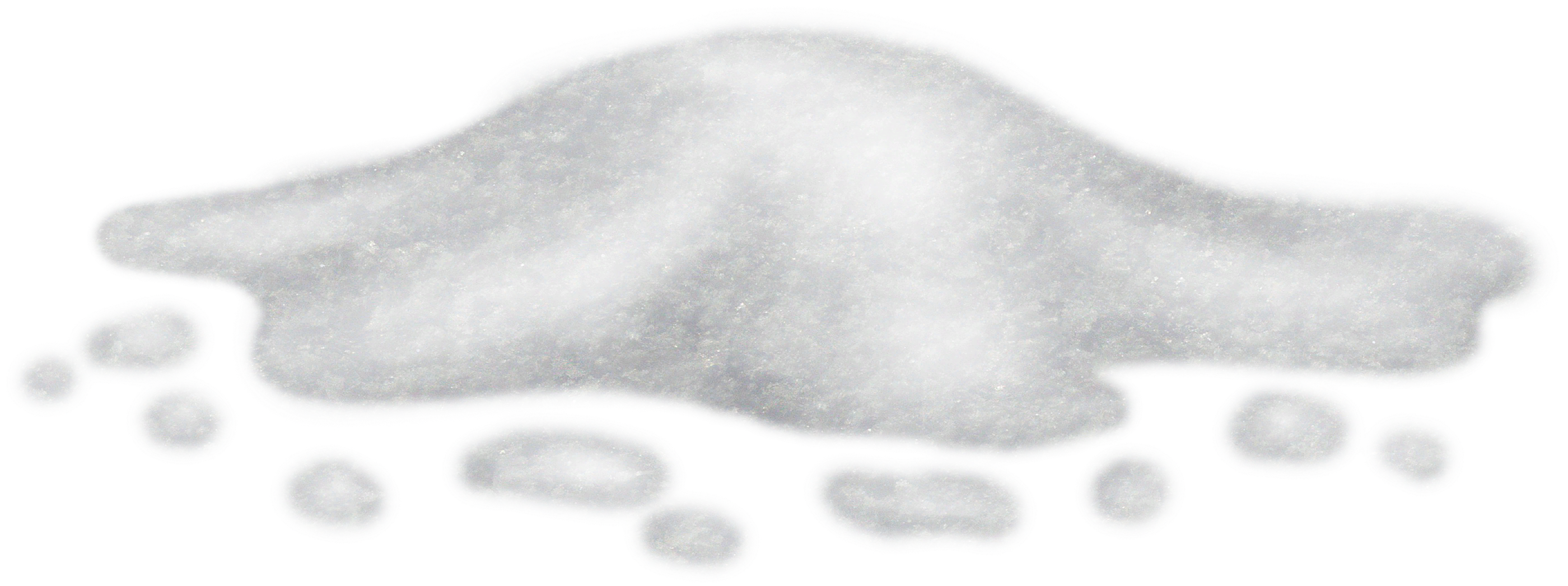 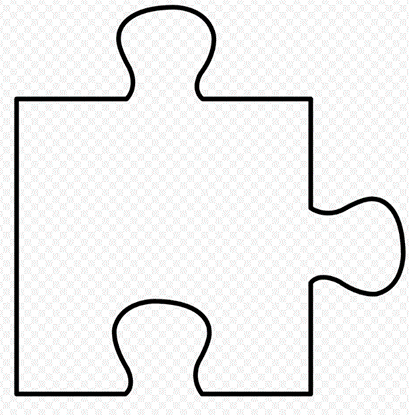 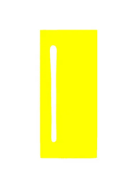 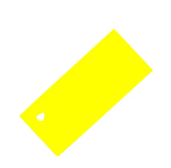 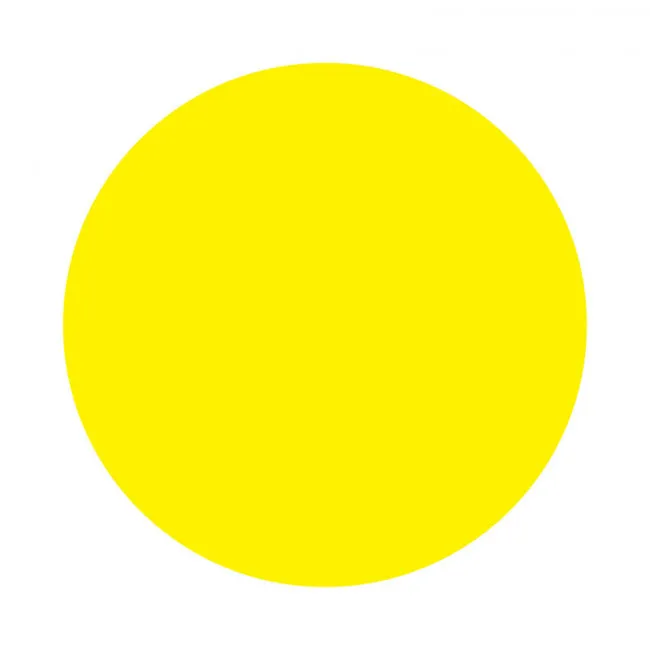 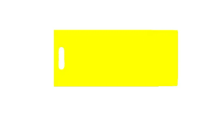 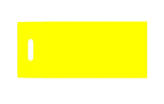 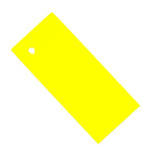 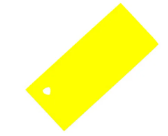 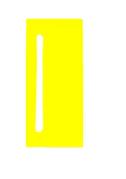 Прочитайте стихотворение. Подчеркните глаголы, определите время глаголов.
Уж тает снег, бегут ручьи,В окно повеяло весною.Засвищут скоро соловьи,И лес оденется листвою!
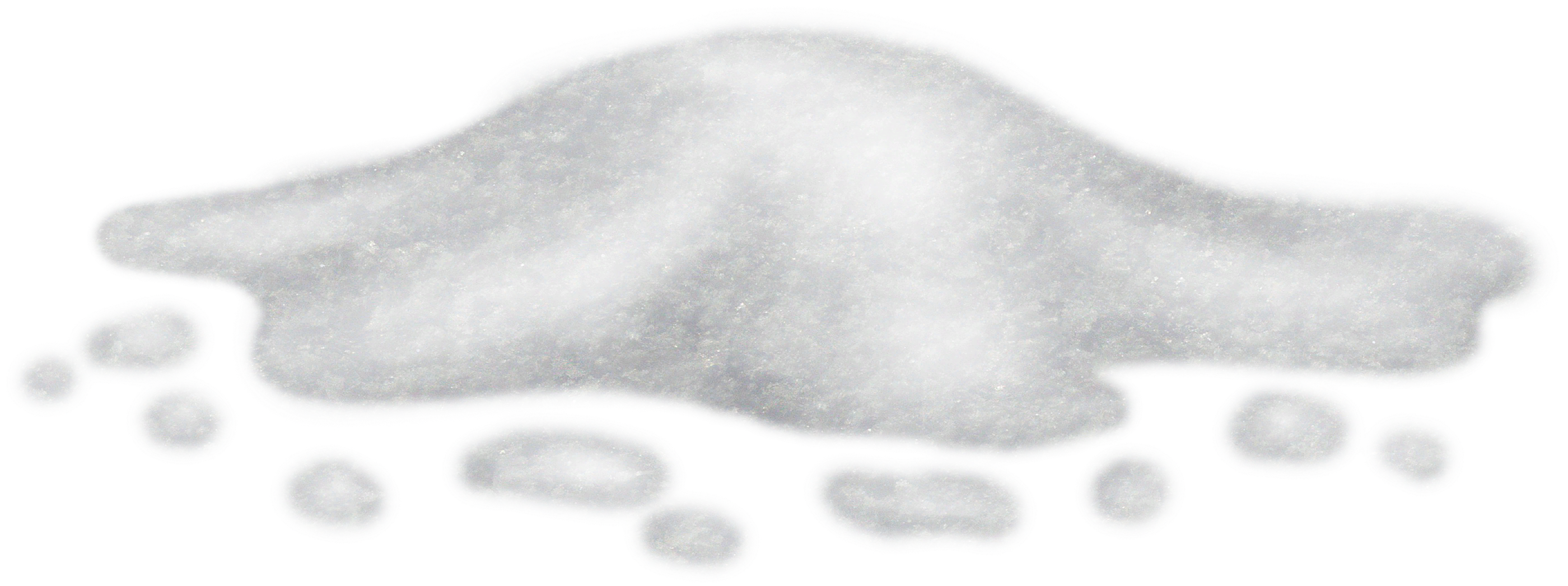 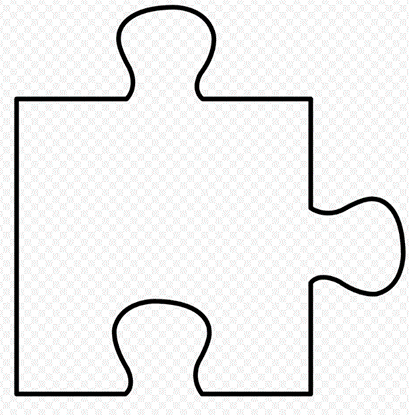 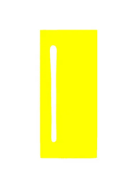 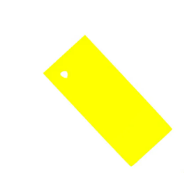 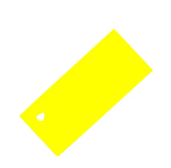 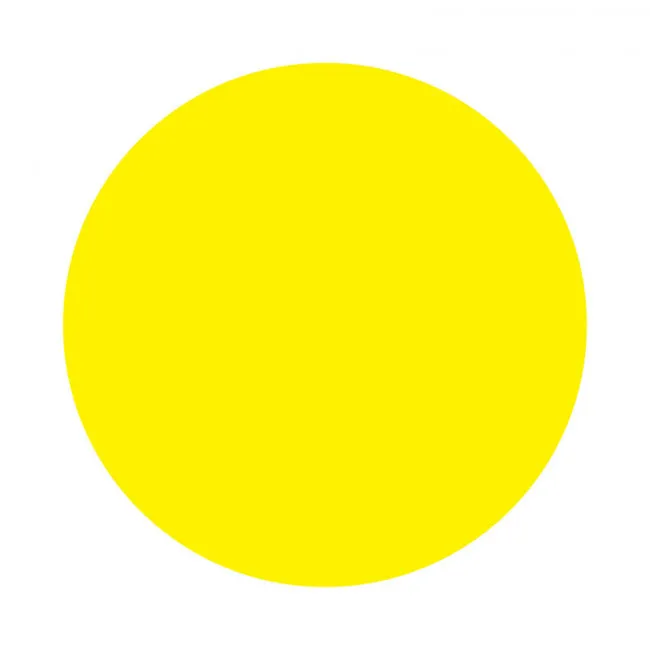 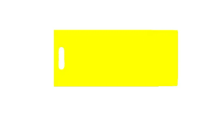 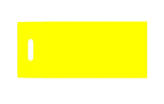 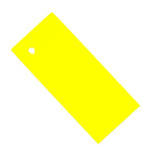 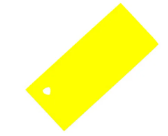 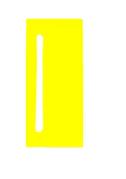 Самостоятельная работа.
Кричать (что делать?) – кричу, кричал, буду кричать.Прочитать (что сделать?) – прочитал, прочитаю.
П.в.
Б.в.
Н.в.
П.в.
Б.в.
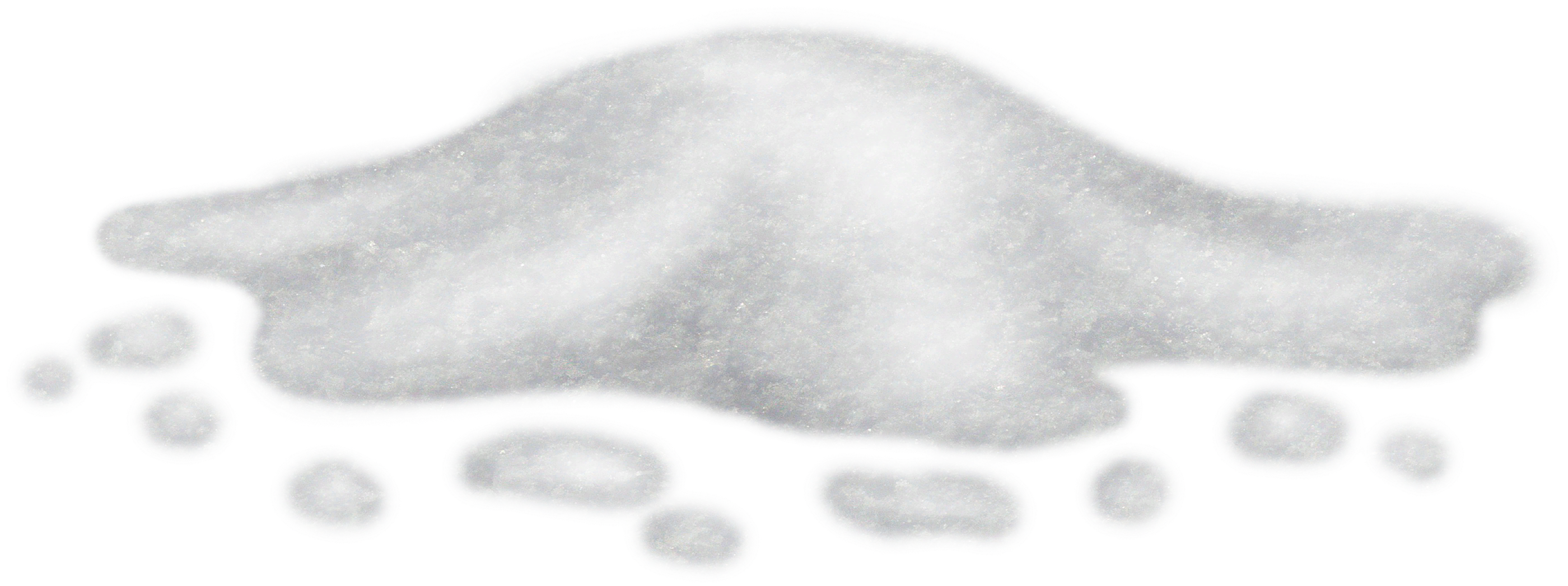 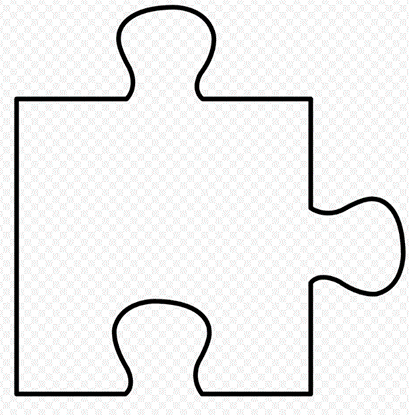 Н.ф.
Что делать?
Н.в.
П.в.
Б.в.
Что сделать?
П.в.
Б.в.